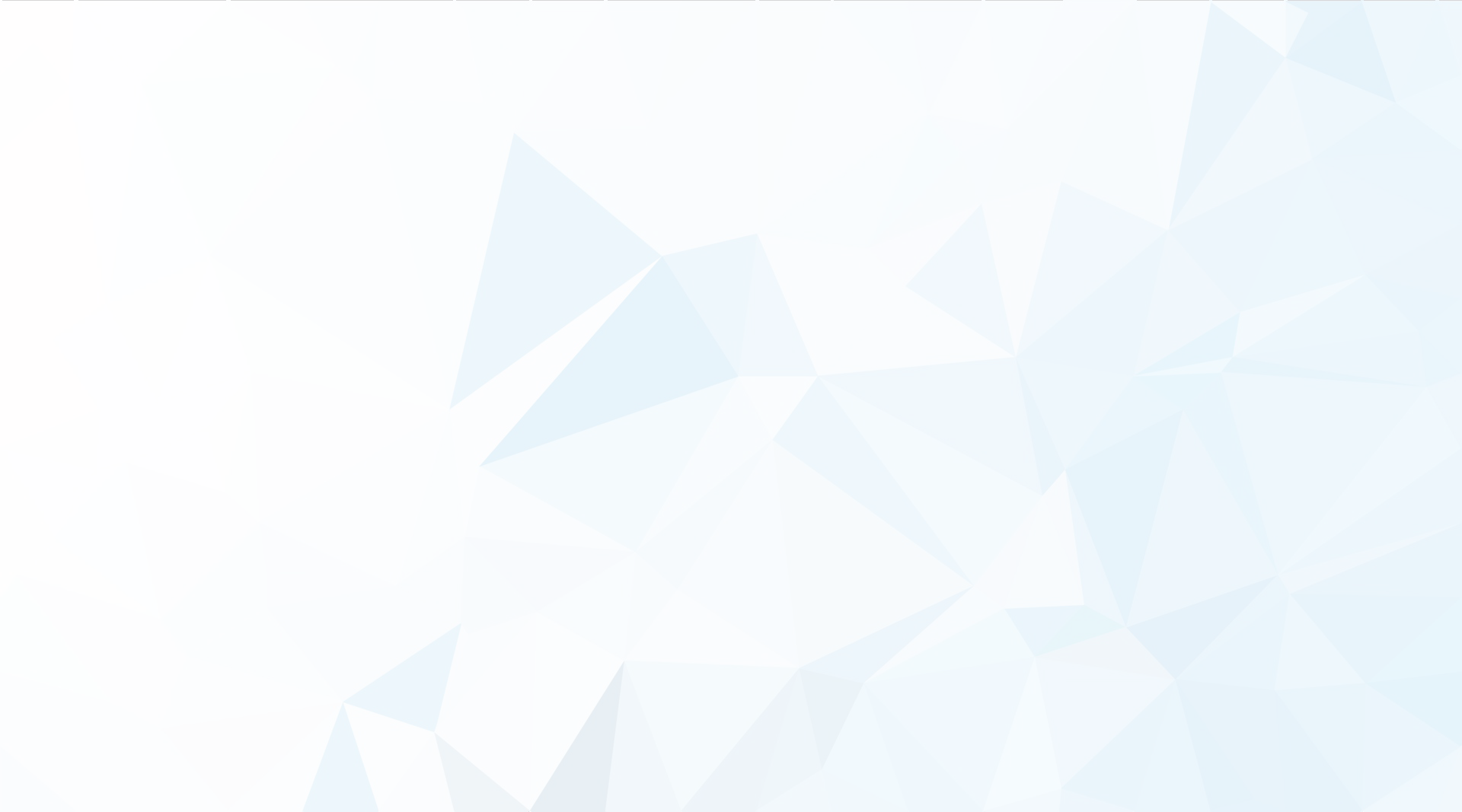 Flexibilizarea rutelor de  calificare&formare 

Modelul ANC
Un model de viitor 

Eveniment organizat în cadrul proiectului „Creșterea capacității administrative a ANC și MMJS prin sistematizare și simplificare legislativă în domeniul calificărilor”, cod SMIS 129872
- 9-18 octombrie, Covasna -
Tiberiu DOBRESCU, Președinte          
Nicolae POSTĂVARU, Director         
Virgil ION, Șef Birou RNC
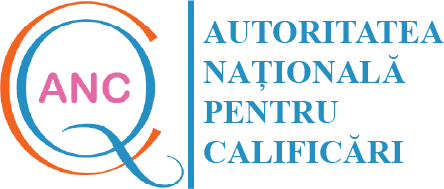 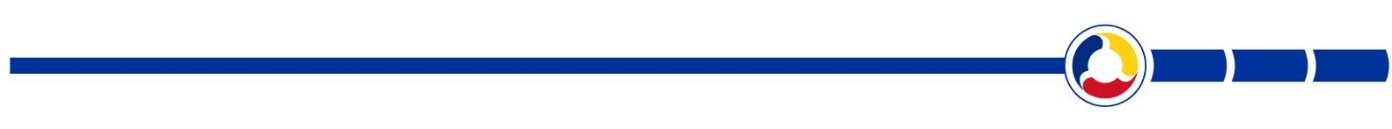 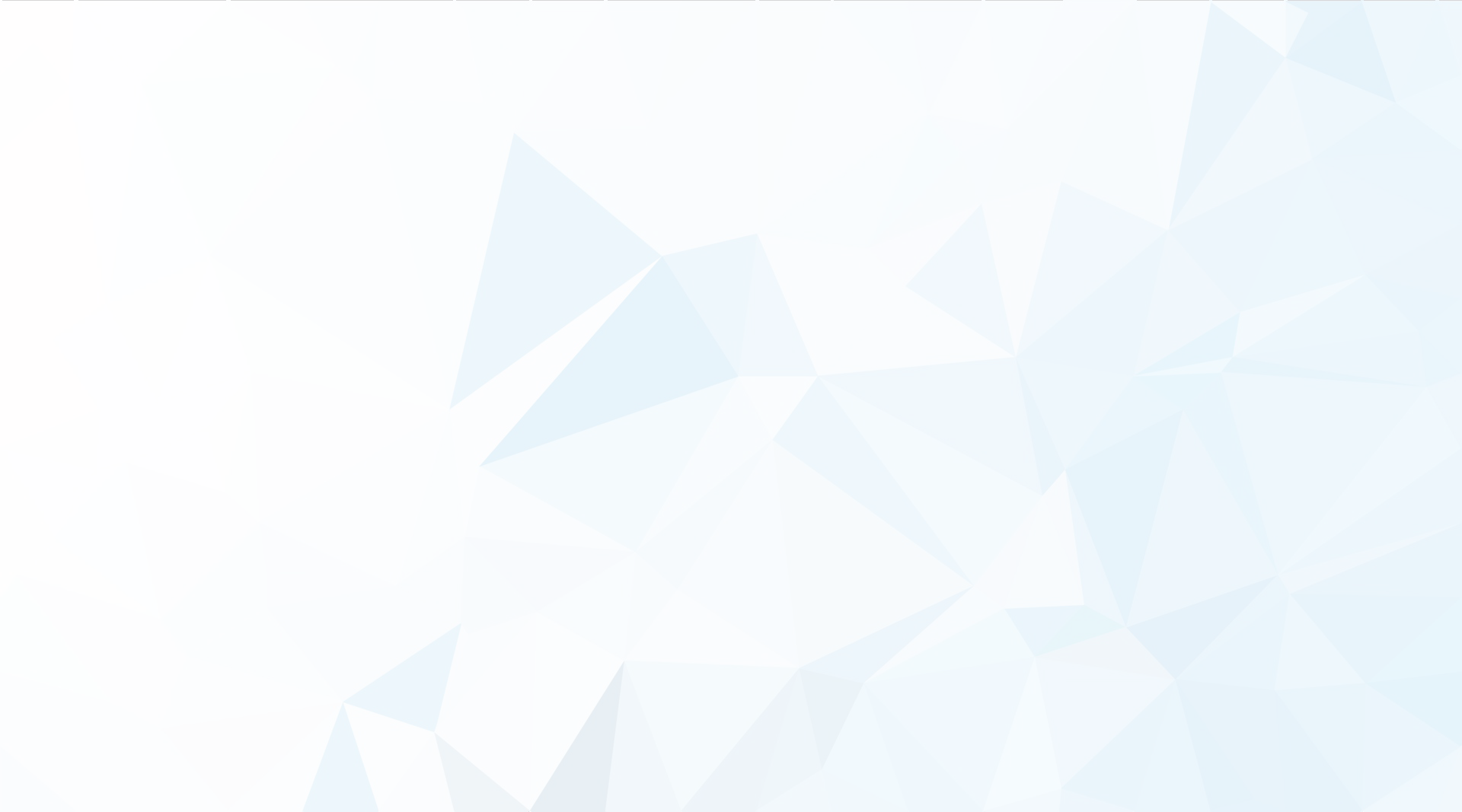 2. Programe Calificare
1.CNC
Sistemul de Calificare
1.


                                                     3.

Sistemul de calificare european pentru educație și formare profesională organizat pe domenii ISCED și niveluri de calificare EQF, care conduce la:
-(micro)certificate și competențe ESCO,
- recunoscute EU.
AC
Motto:
”Neînțelegerile sunt întotdeauna cauzate de incapacitatea de a aprecia punctul de vedere al celuilalt.”
Nikola Tesla
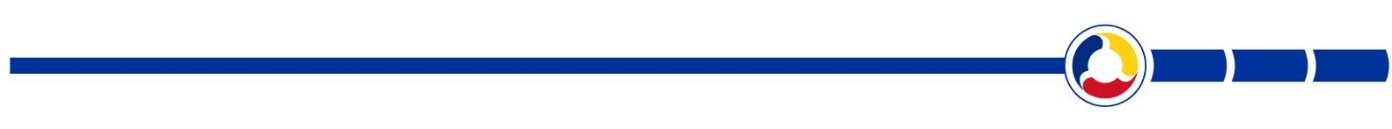 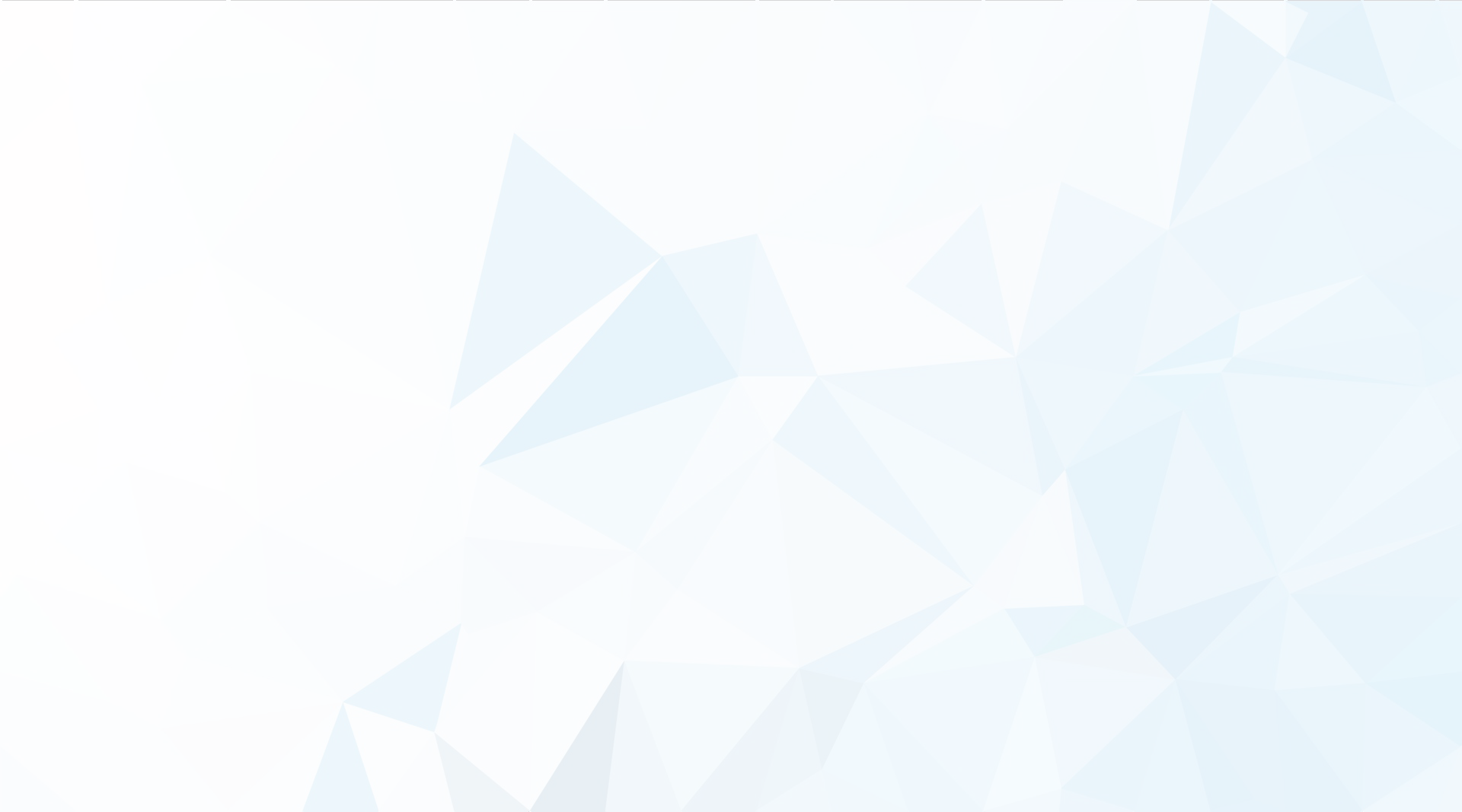 MATURITATE
DECLIN
CERERE
Ciclul de viață al calificării - programe moderne și programe actuale
Motto: „Unii oameni cred că știu totul, dar pentru ei totul se reduce la ceea ce știu.“                                                                                                                                                                Niccolo Machiavelli
ORICE CALIFICARE APARE ȘI DISPARE – CÂTE CALIFICĂRI AVEM ÎN SISTEM: VERZI?ALBASTRE?ROȘII?
 ROL: ME/CNPIS, ANC prin CS, pe cele noi cerute în piață; MMSS ar trebui să publice ocupațiile puțin cerute Programele roșii se arhivează/elimină din sistemul de calificare - conduce la robustețea/sustenabilitatea lui.
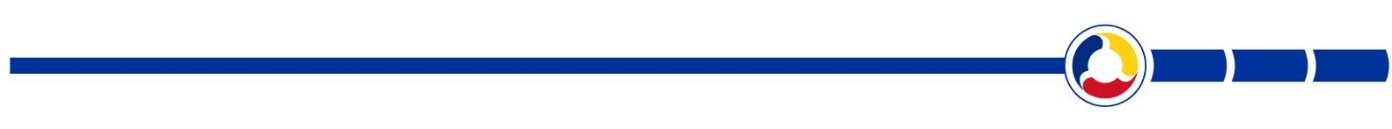 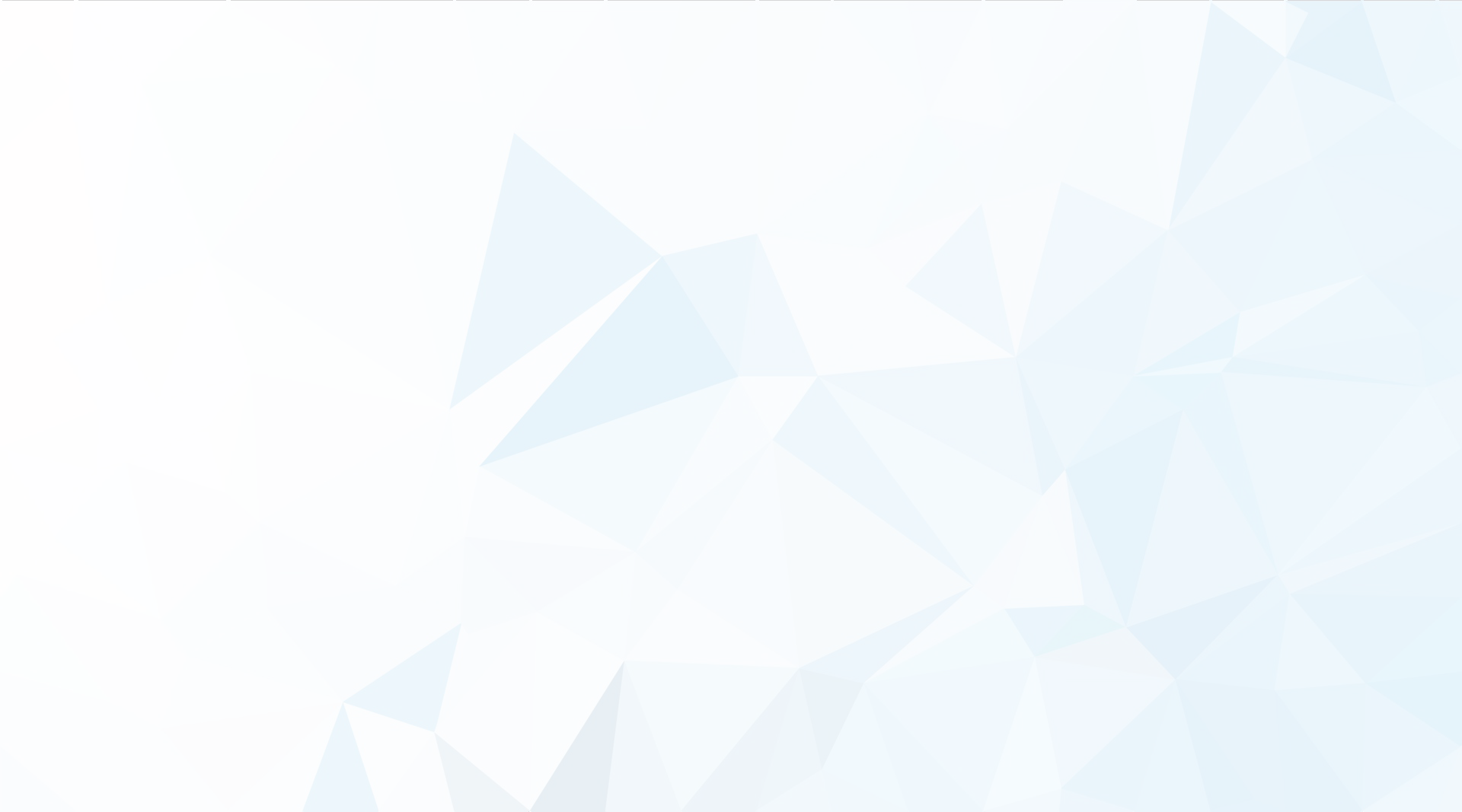 Nivel-rez. învățăriii.
8
7
6
5
4
3
Fig. 1: Cadrul național de calificare - ANC 

Toate competențele se modifică pe nivel de calificare, prin dezvoltarea si exprimarea lor utilizând rezultatele învățării;
2
1. Cadrul național al calificărilor
Motto: ”Totul ia timp și timpul ia totul.”                                                      Mihai Eminescu
1
Competențe profesionale pe domeniu și transversale/ cheie




Dezvoltare 
Competențe pe nivel
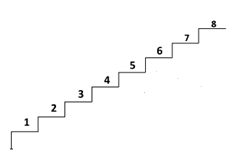 Cunoștințe/aptitudini/autonomie&responsabilitate
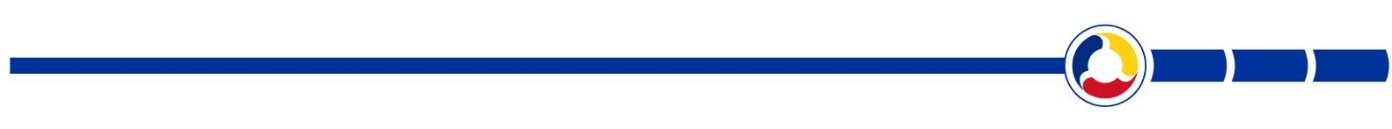 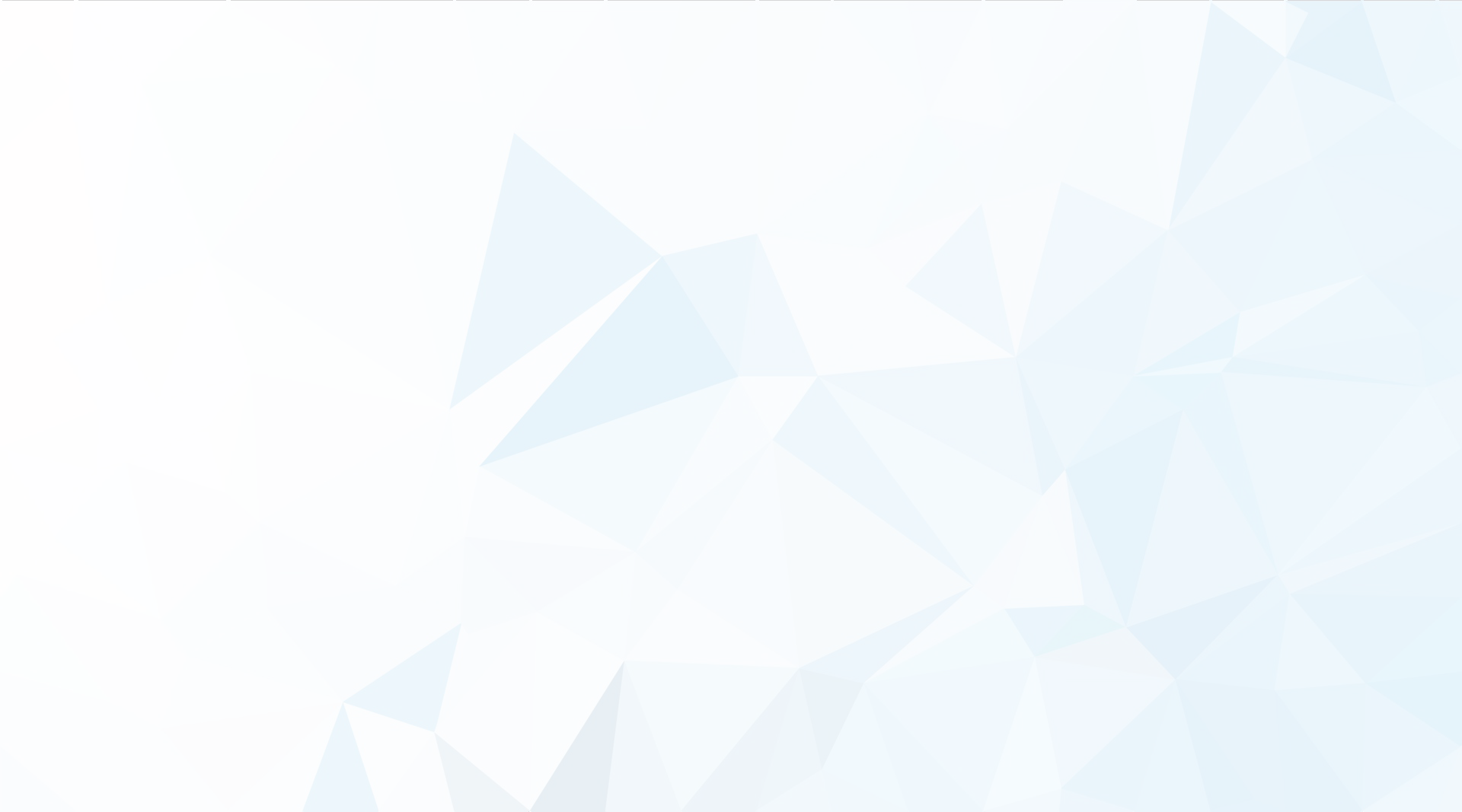 Pasul 1. al programului: alegerea ocupației și nivelului de calificare
LEGĂTURĂ 
PIAȚA MUNCII COR/ISCO – NIVEL DE EDUCAȚIE EQF/CNC
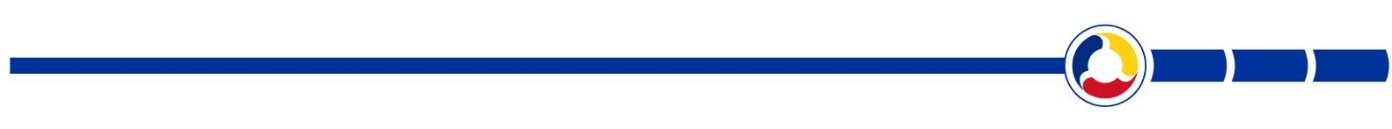 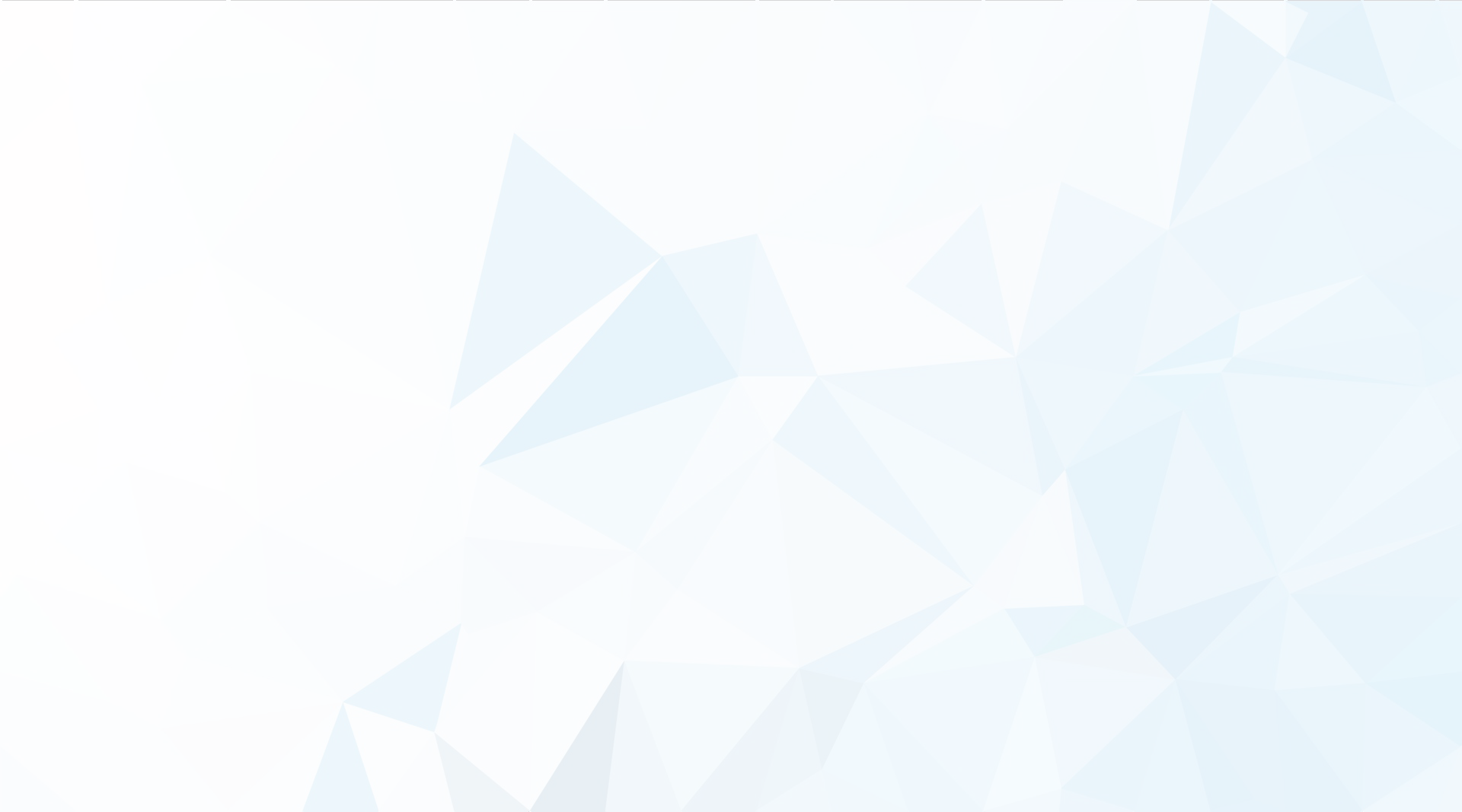 2.1. Corp  didactic
Program calificare
2.4. Plan
2. Pasul doi: Programul de calificare
2.3. Administrație
Motto: „Uneori să ai liniște este mai important decât să ai dreptate.”
Curricula
2. 

      
                       2.2.  



Fig. 2: Componentele  programului de  calificare 
2.3 si 2.4. apartin furnizorului
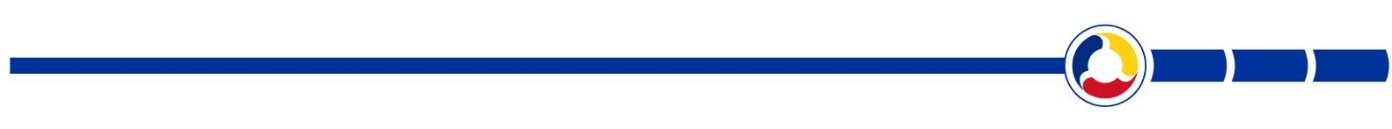 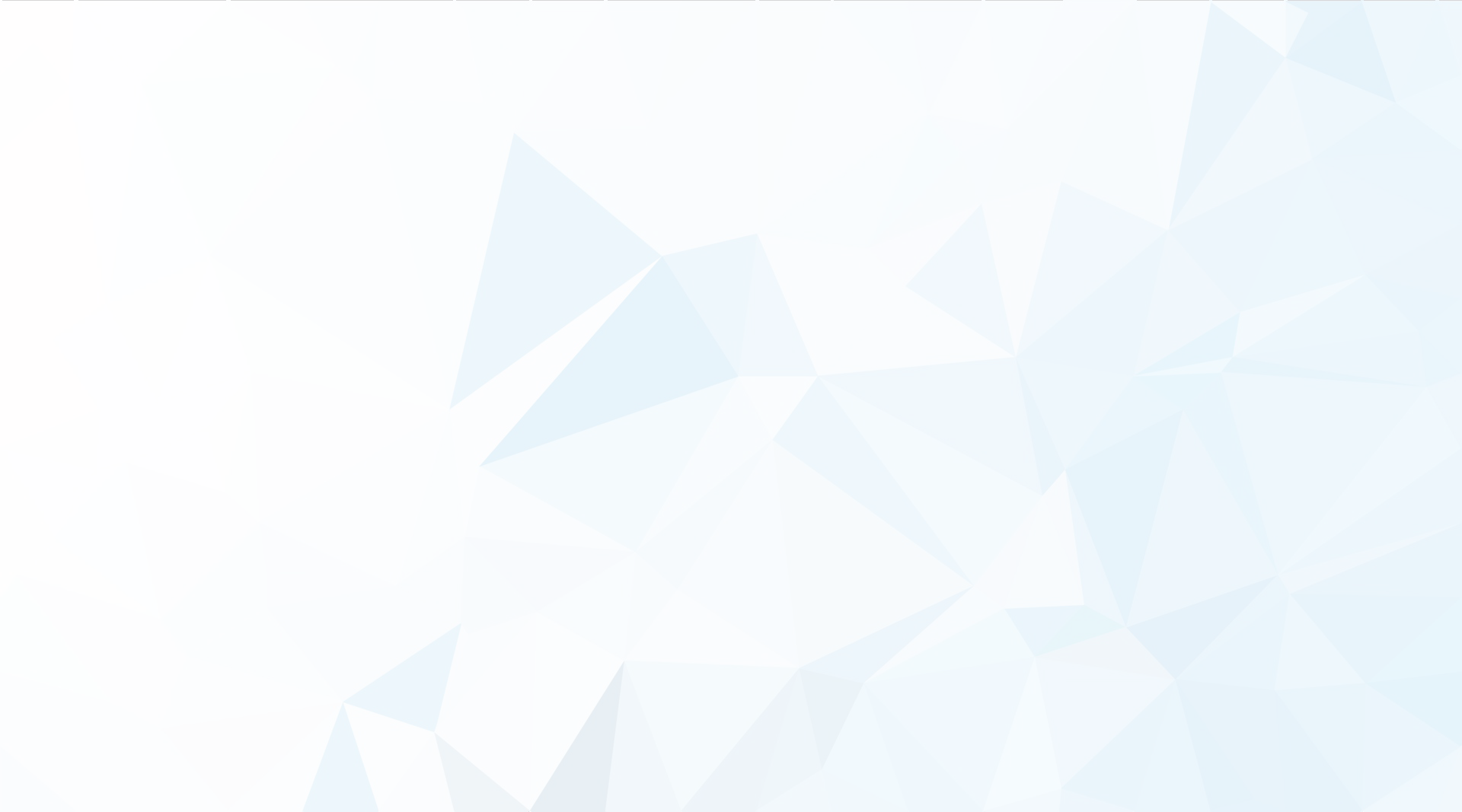 Metode de predare și învățare
Proces de Evaluare - validare
Fig. 2.1: cunostiinte specific pentru : Corpul  Didactic/formatori /specialist/evaluator/instructor
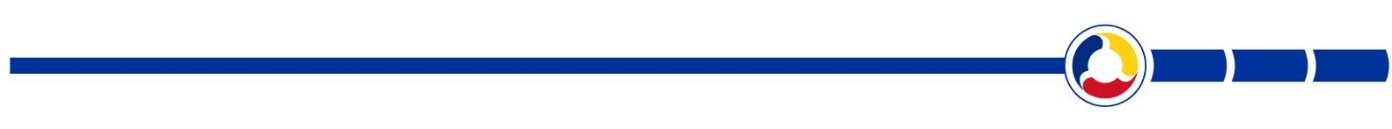 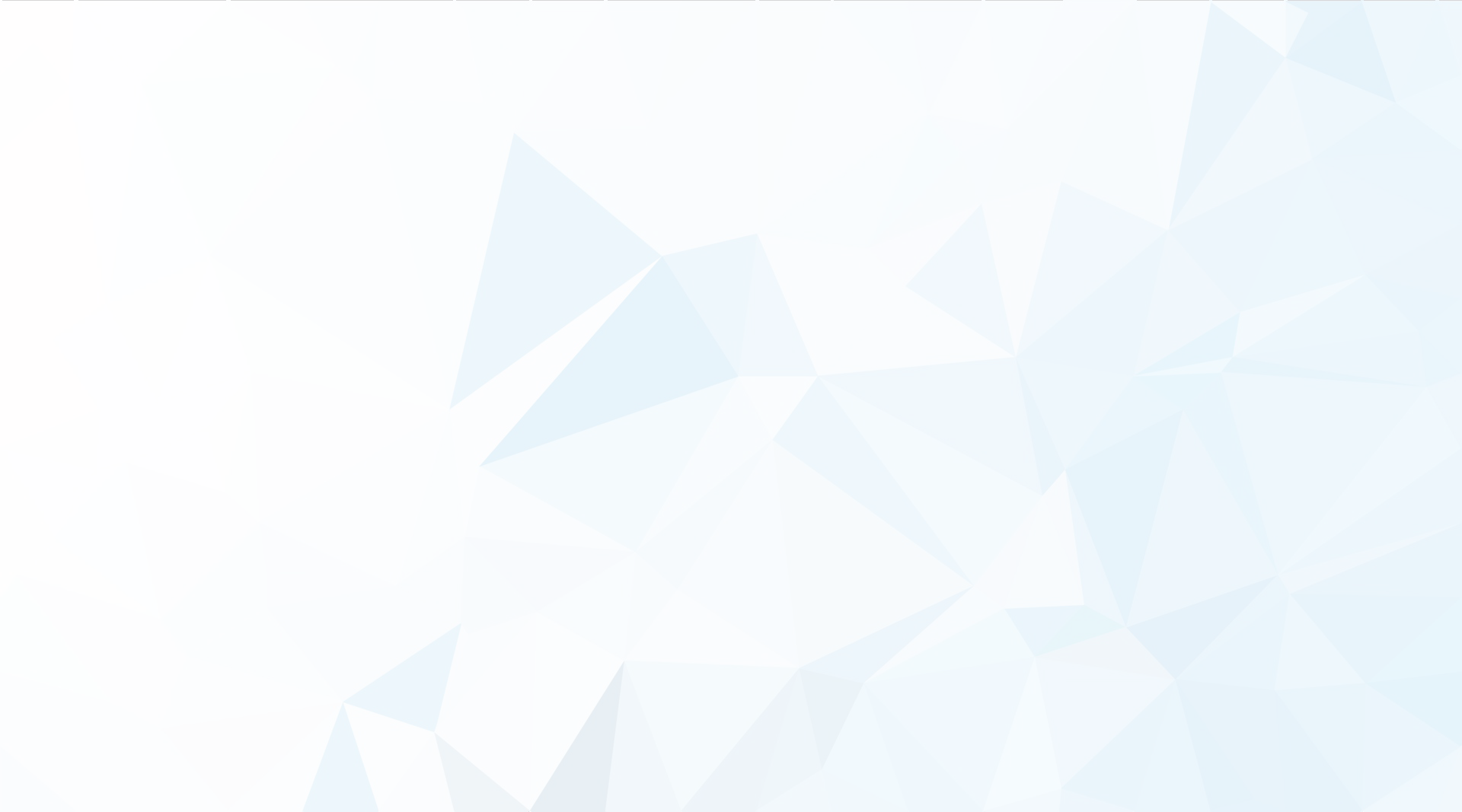 Discipline/ module & ECTS
Rezultatele învățării – scr.&validare
Standarde ocupaționale/calificare/SPP
Competențe: profesionale; cheie; transversale
Calificarea /Ocupația
Fig. 2.2.: Formare Curriculum modern –autoritati
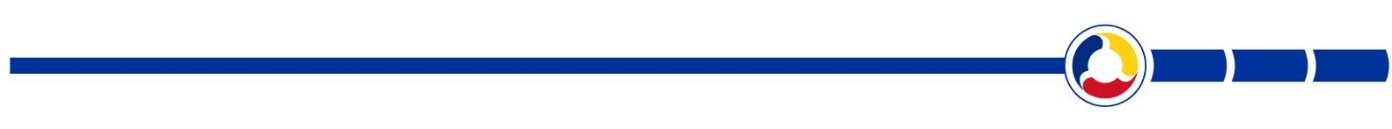 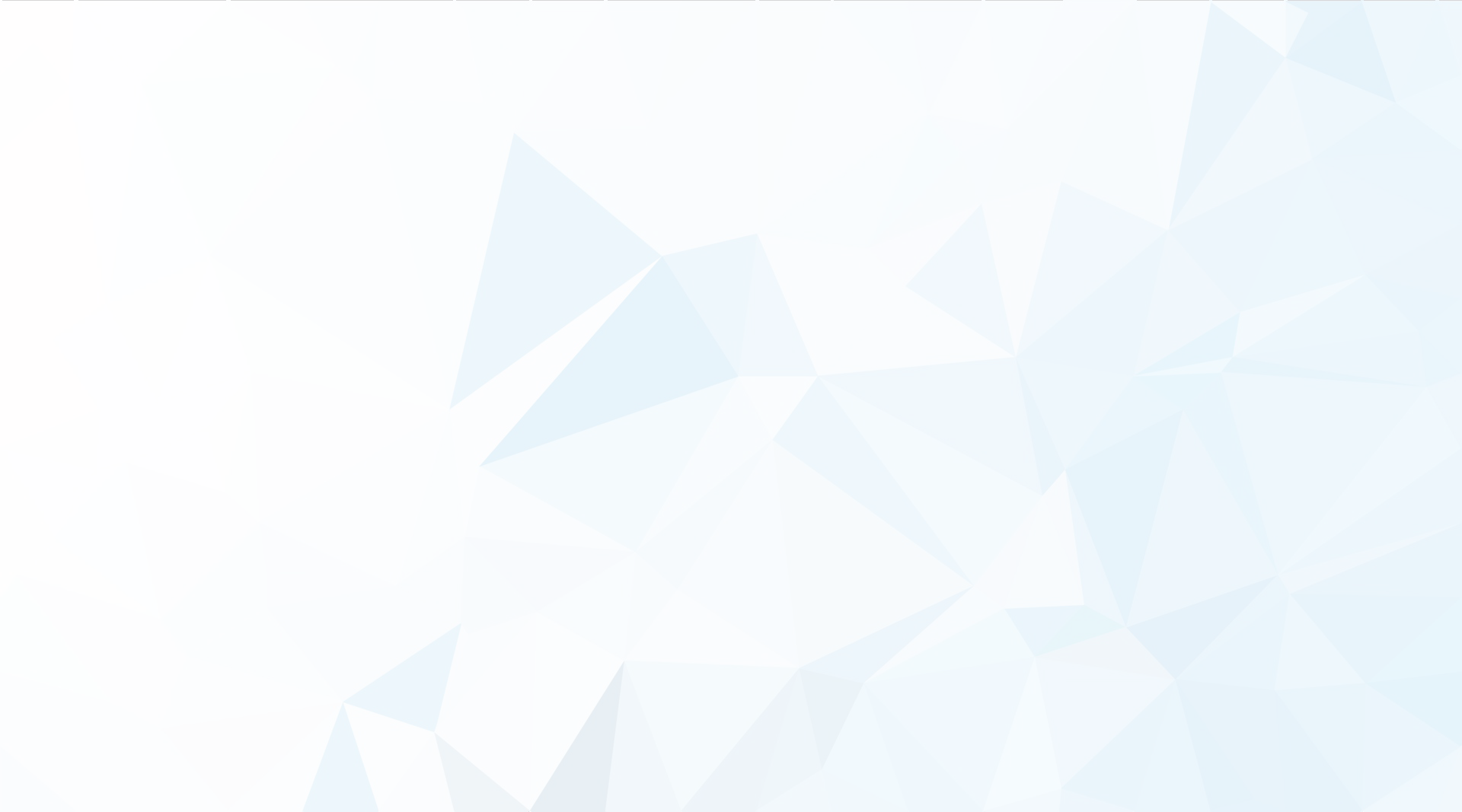 Relația între educație și piața muncii
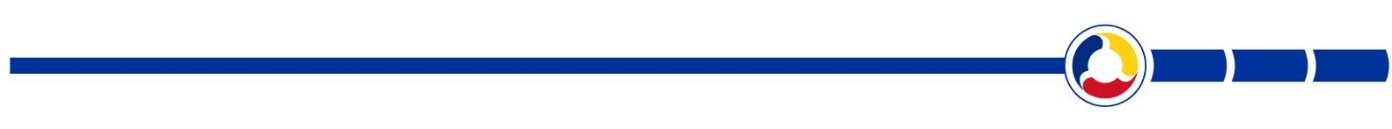 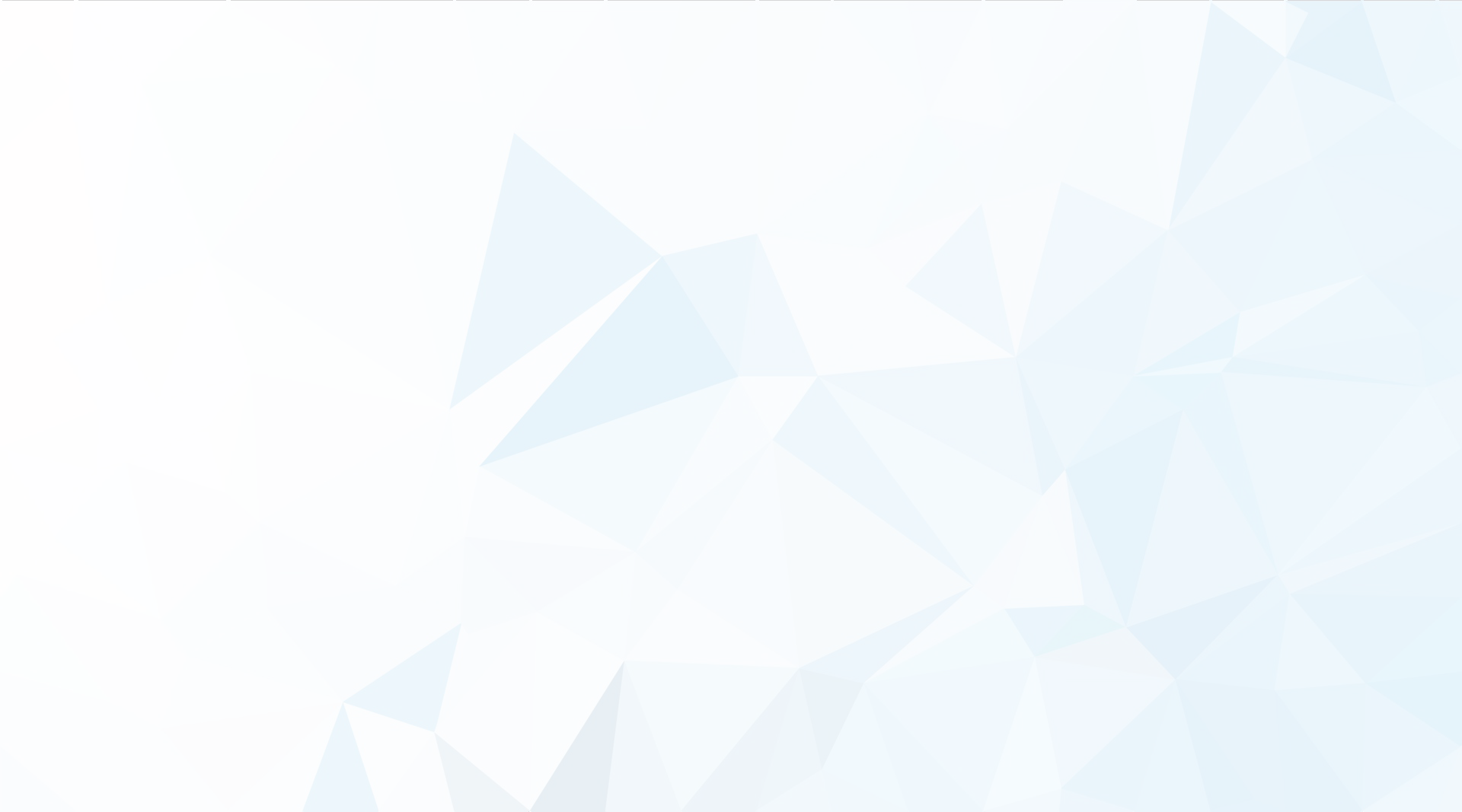 MODELE  COMPETENȚE: Model US (Dept. of Labor) - 6 niveluri
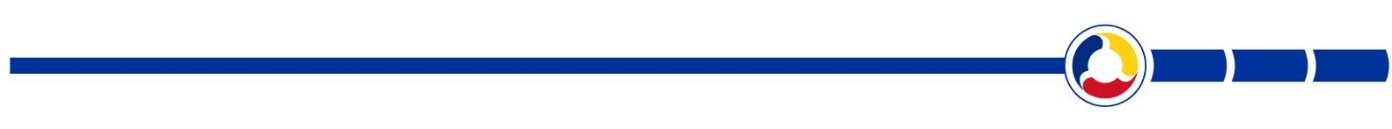 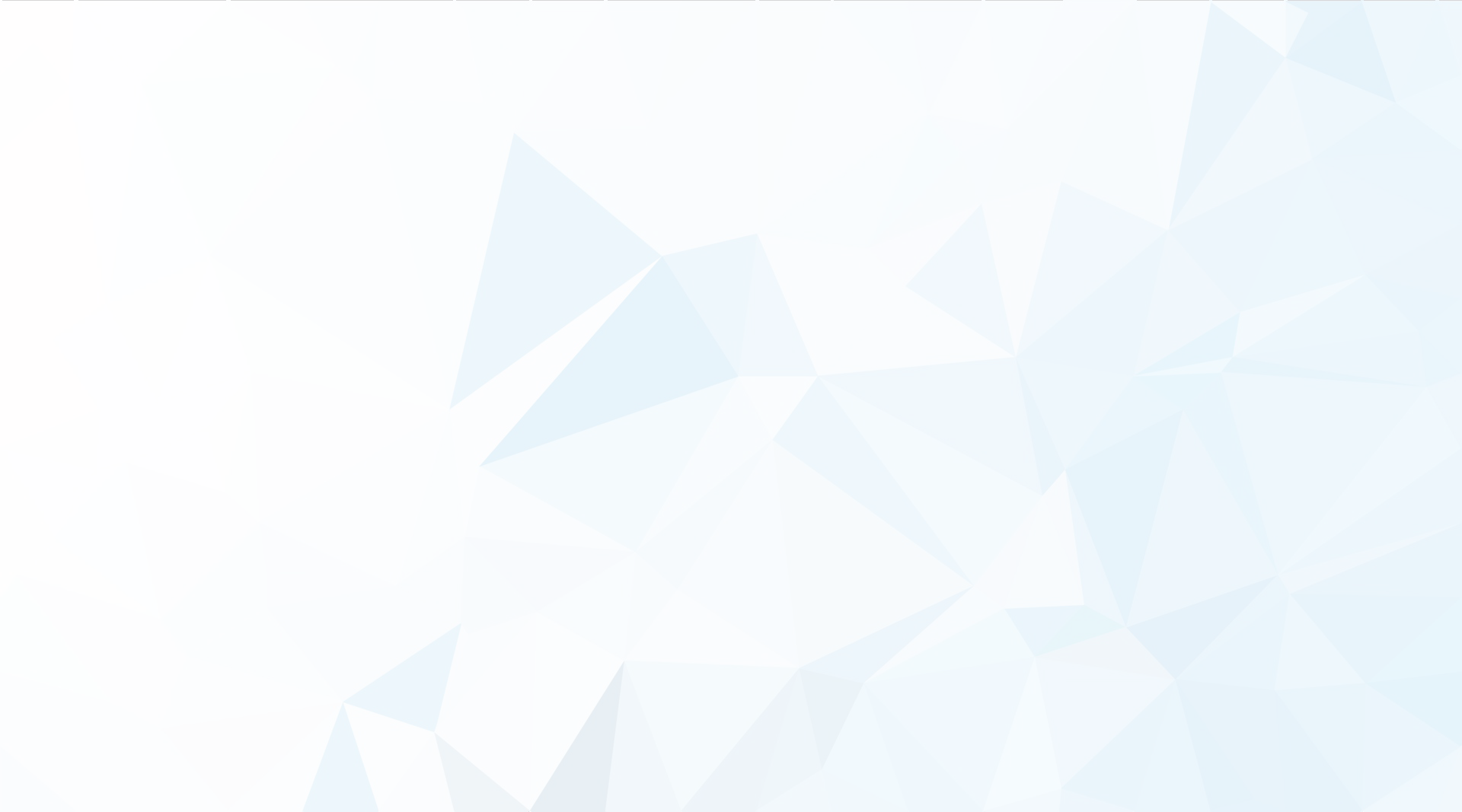 Modelul ANC 
                         LA BAZĂ: CORELARE COR/ISCO-ISCED
LA BAZA :CORELARE COR/ISCO-ISCED
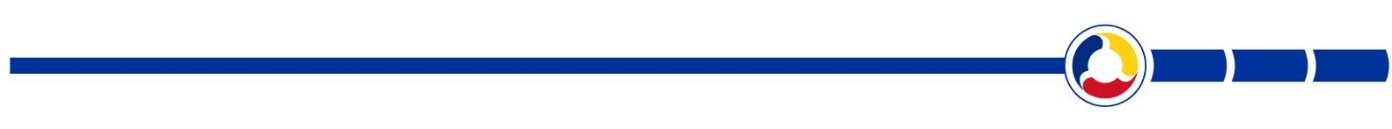 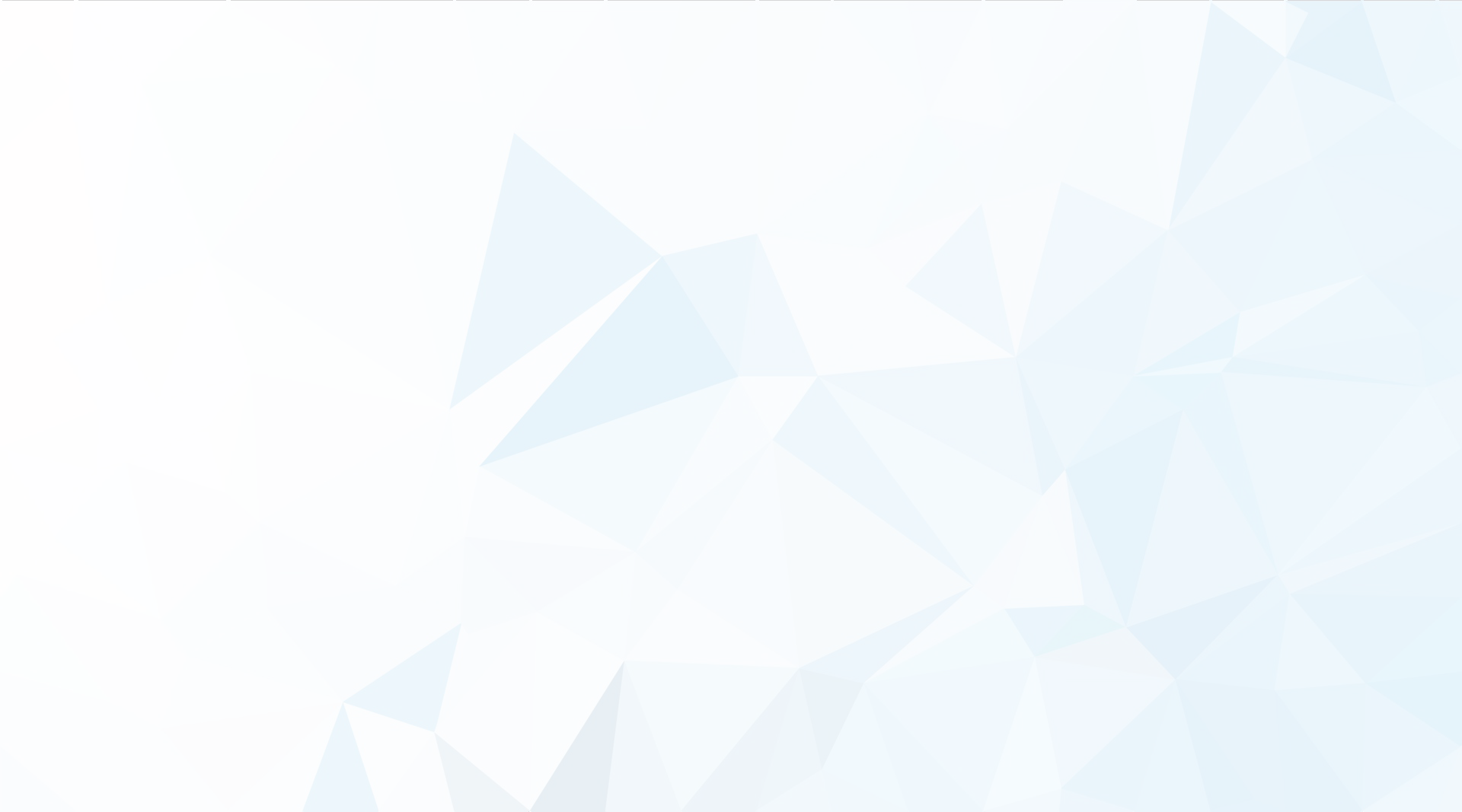 Tipuri de competențe
 Motto: „Un om nobil cere de la el însuși, un om inferior cere de la alții.”                                                                                                                                                                                                                                                                                          Confucius
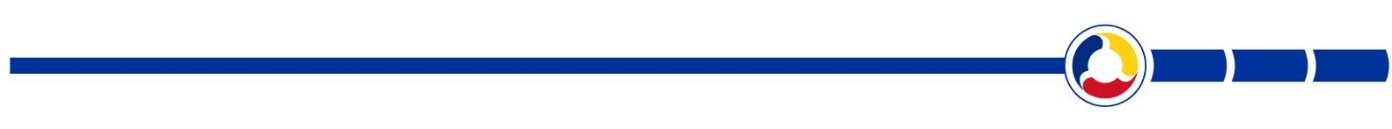 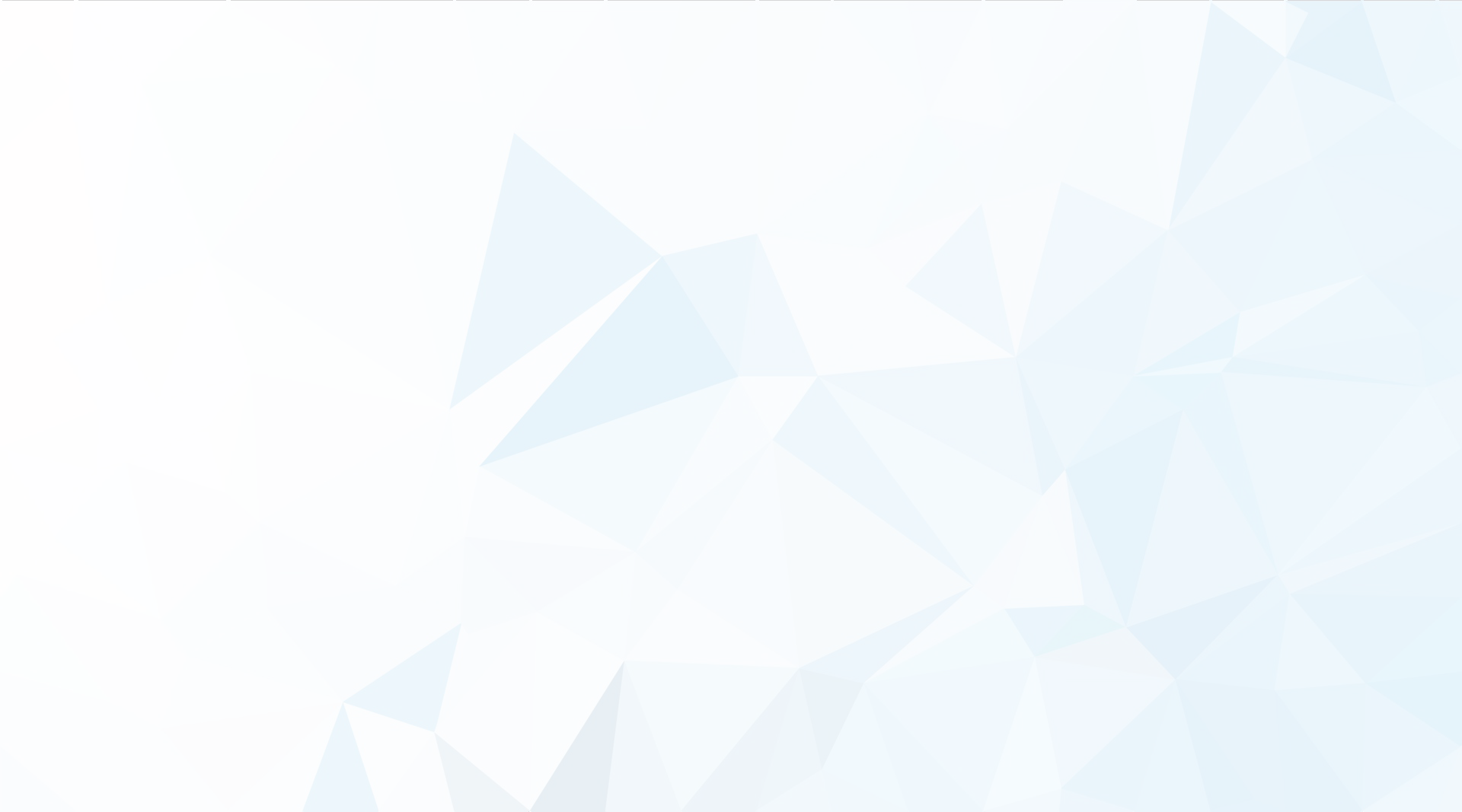 v
v
Specializare2
TIPURI DE COMPETENȚE ÎN FORMAREA PROFESIONALĂ –Legea 199/23
Specialitate 1
Transversale-comune Locul de muncă
Domeniu
Fundamentale
Educaționale - cheie
COMPETENȚE PERSONALE PE NIVEL DE CALIFICARE  APARȚIN
 TRUNCHIULUI   COMUN -25%
(Recomandare 2018; ESCO;  - ANC
COMPETENȚE PROFESIONALE: BAZĂ, FUNDAMENTALE, DOMENIU = TRUNCHI COMUN
(1,2 se regăsesc în  ESCO sau pe piața muncii, restul se stabilesc și descriu de piața muncii)
Manageriale
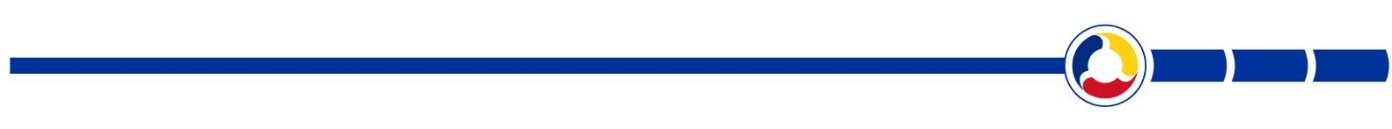 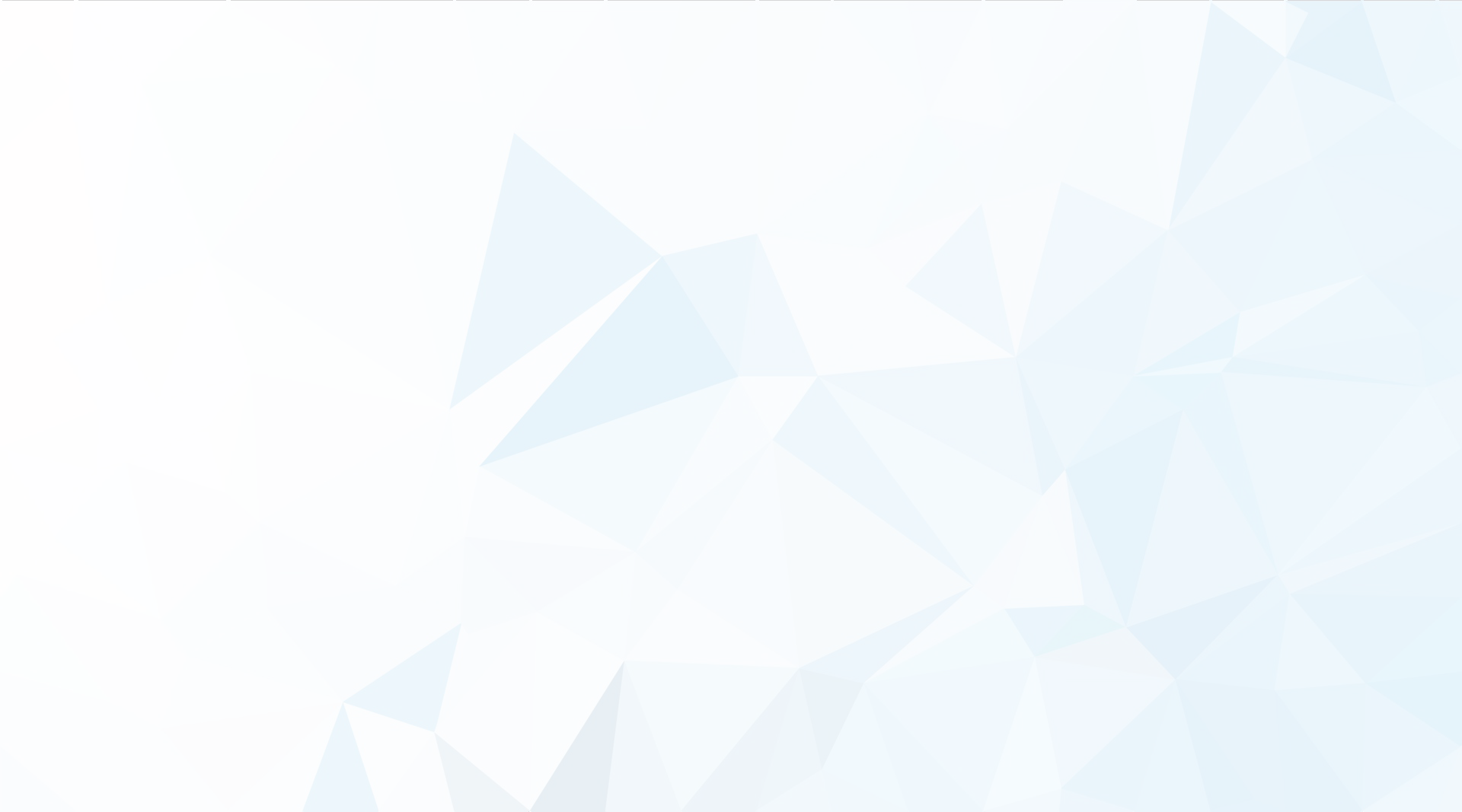 Exemple de competențe:
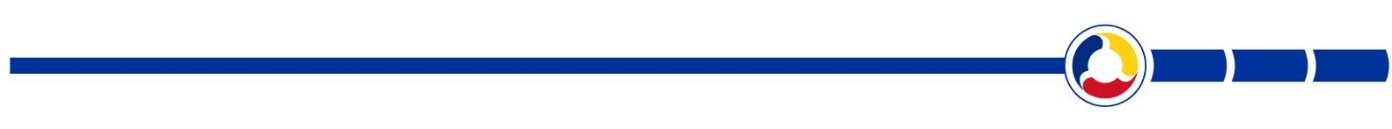 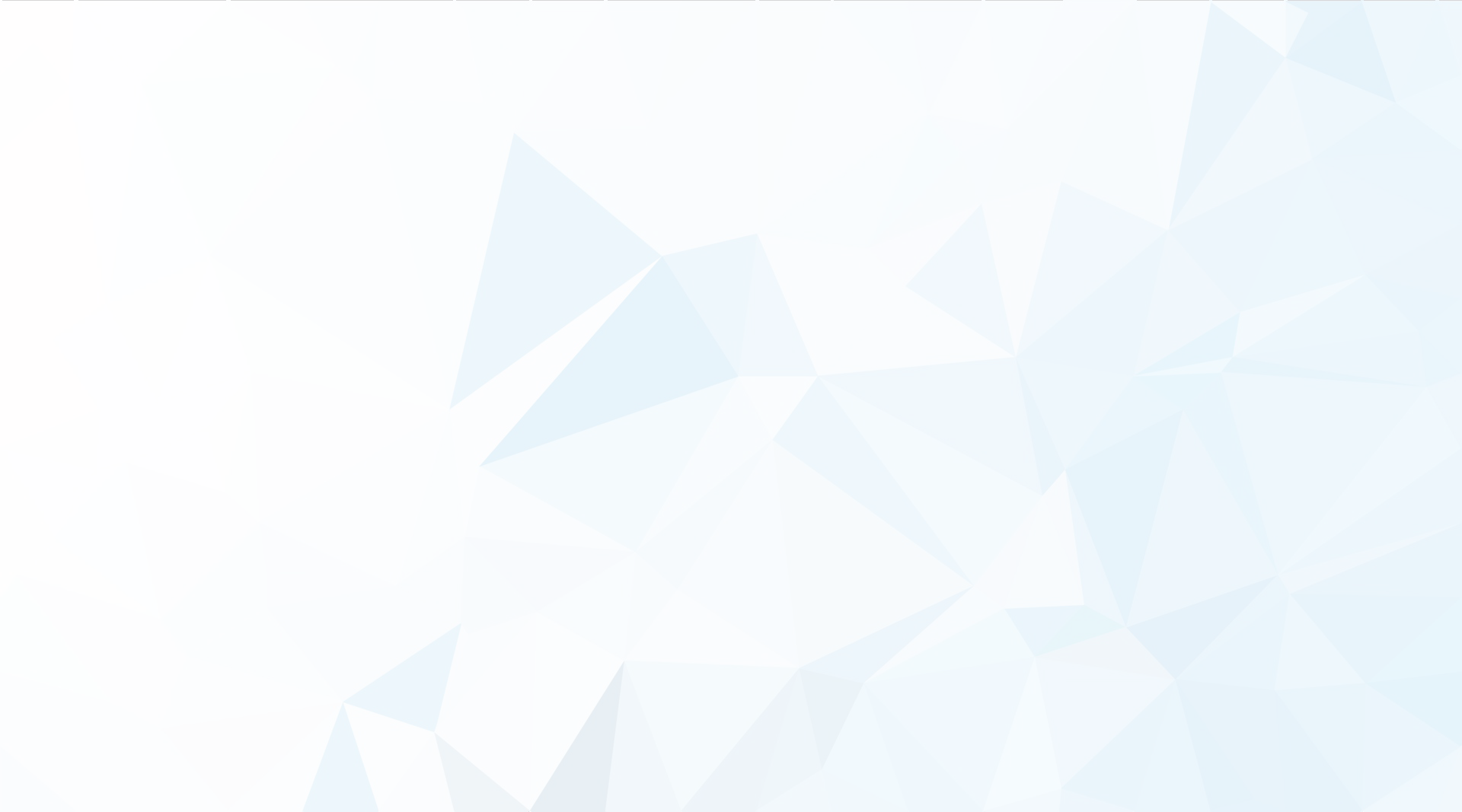 Înregistrat ca operator de date cu caracter personal cu nr.25720
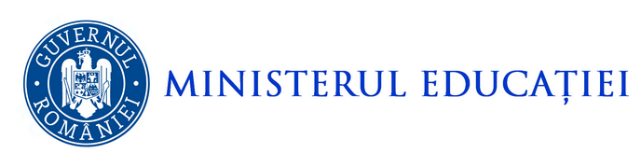 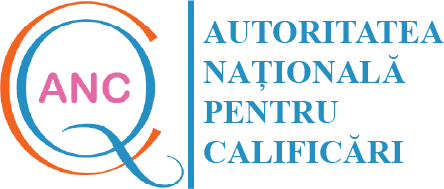 FINANCIARE
COMPETENȚE PENTRU VIAȚĂ
arată
inițiativă
DIGITALE
angajare în dezvoltare personală
Calificările viitorului: inter/trans disciplinare  Pregătirea pentru viață –educatia adultilor–MISIUNEA ANC și apoi profesională
dobândire & organizare informații
SOCIAL & COMUNICARE
face față schimbărilor
GÂNDIRE
analizare & procesare informații
AUTO-GESTIONARE
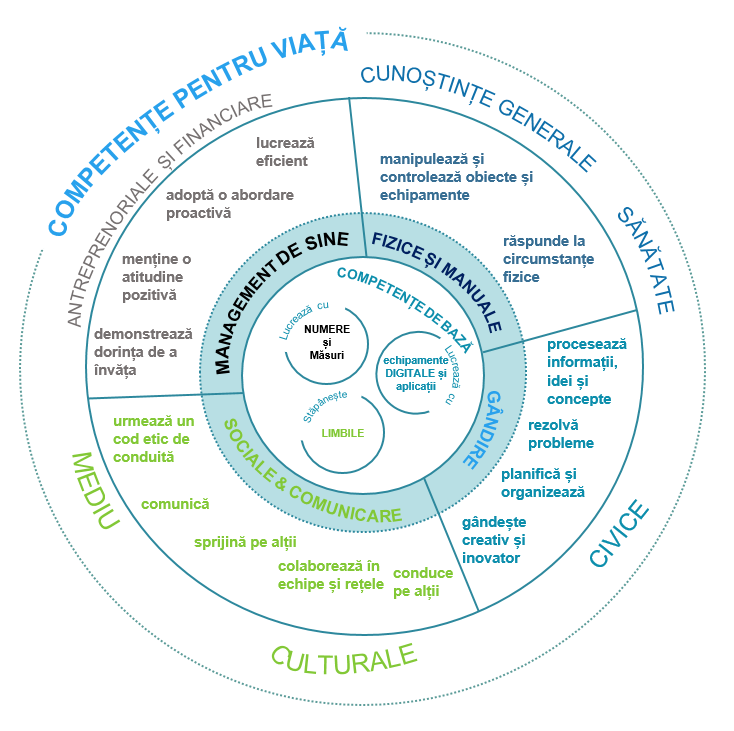 acționează în concordanță cu valorile
v
DE MEDIU
planificare & organizare
Citit
Vorbit
răspunde la cerințele standardelor & sarcinilor
ARTISTICE
LIMBI
tratează probleme & aspecte
Ascultare
Scris
creează și inovează
arată respect & considerație pentru ceilalți
acordă sprijin altora
gestionează-i
pe ceilalți
colaborează cu ceilalți în echipă
conciliere & negociere
SĂNĂTATE
CMC
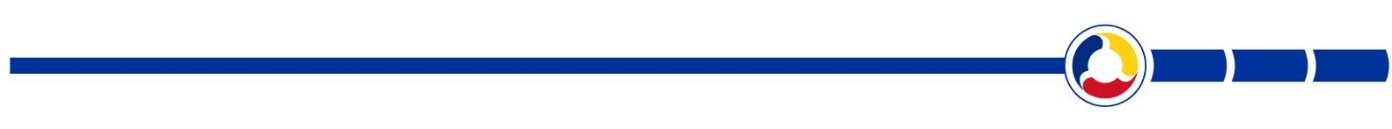 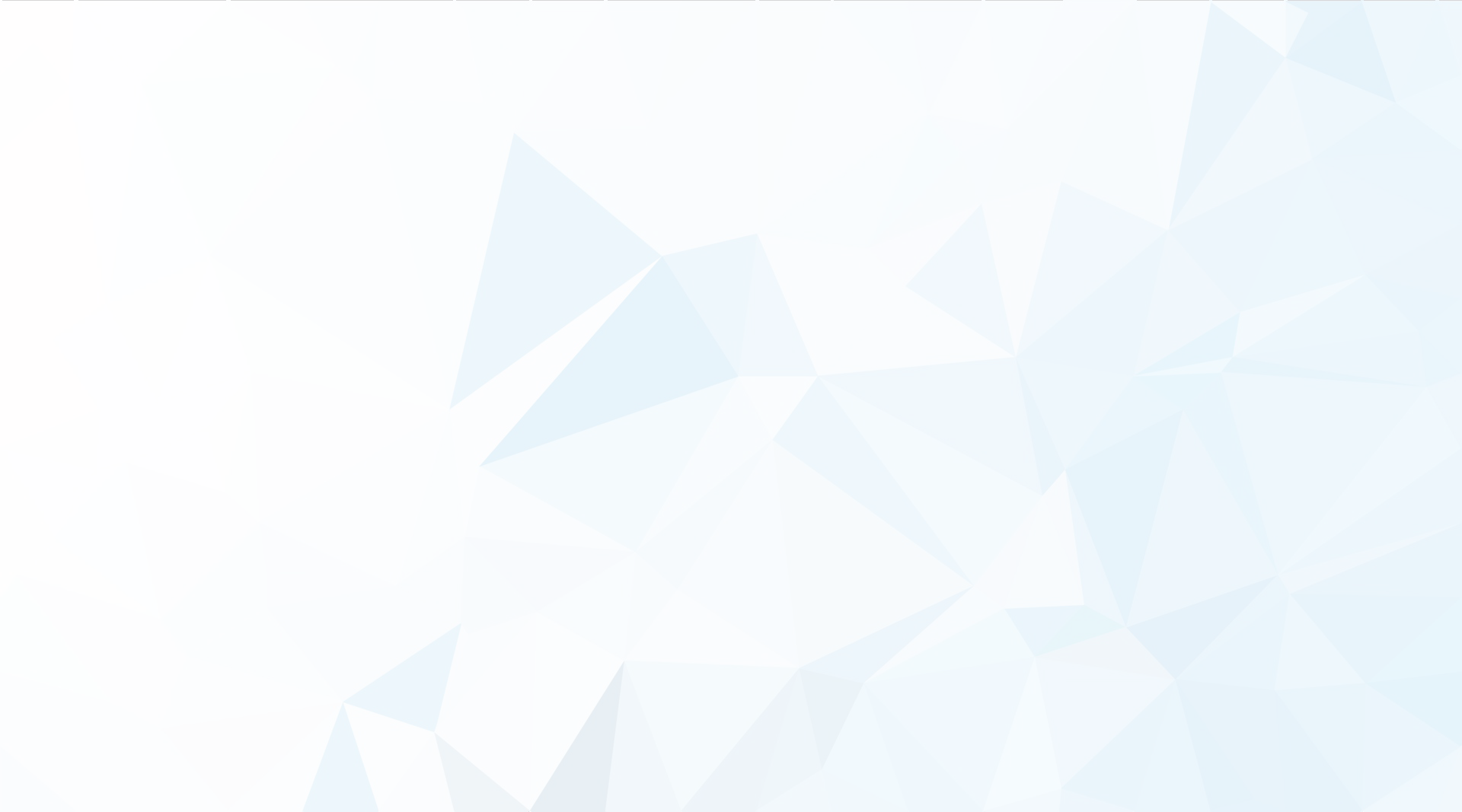 Flexibilizarea traseelor de calificare&formare prin modelul ANCRelația între tipul de program și calificare&formare
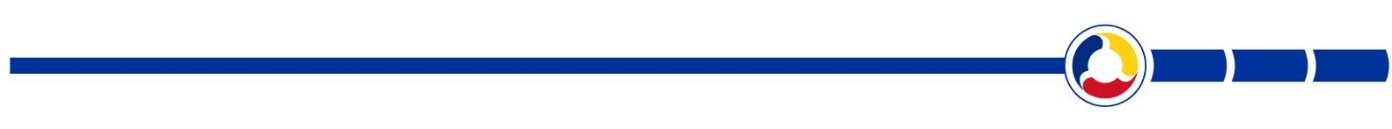 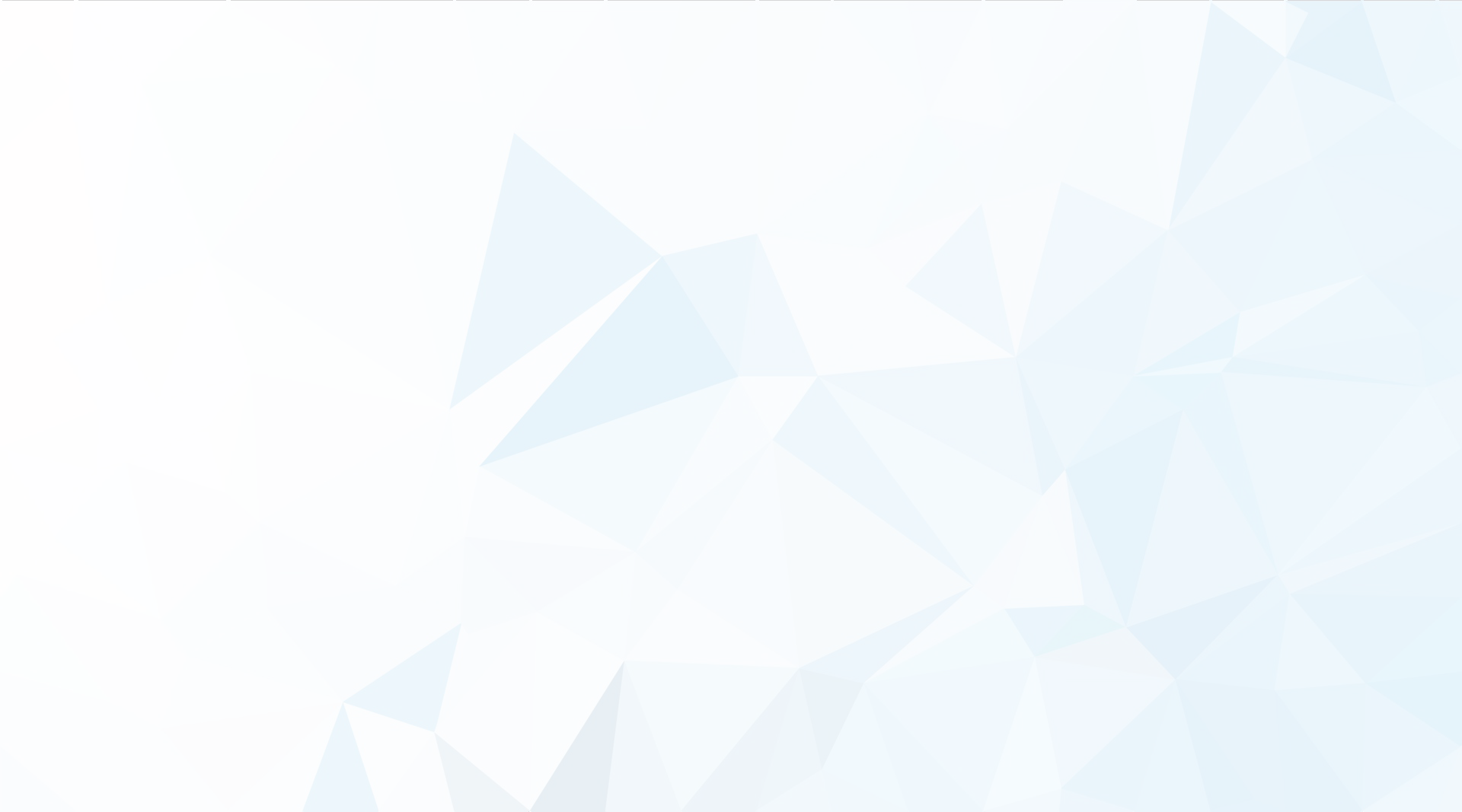 Flexibilizarea traseelor de calificare&formare prin modelul ANCRelația între tipul de program și calificare&formare
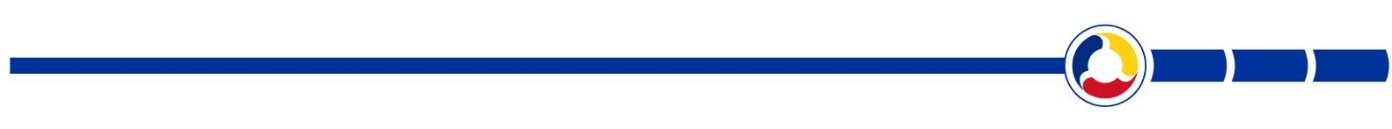 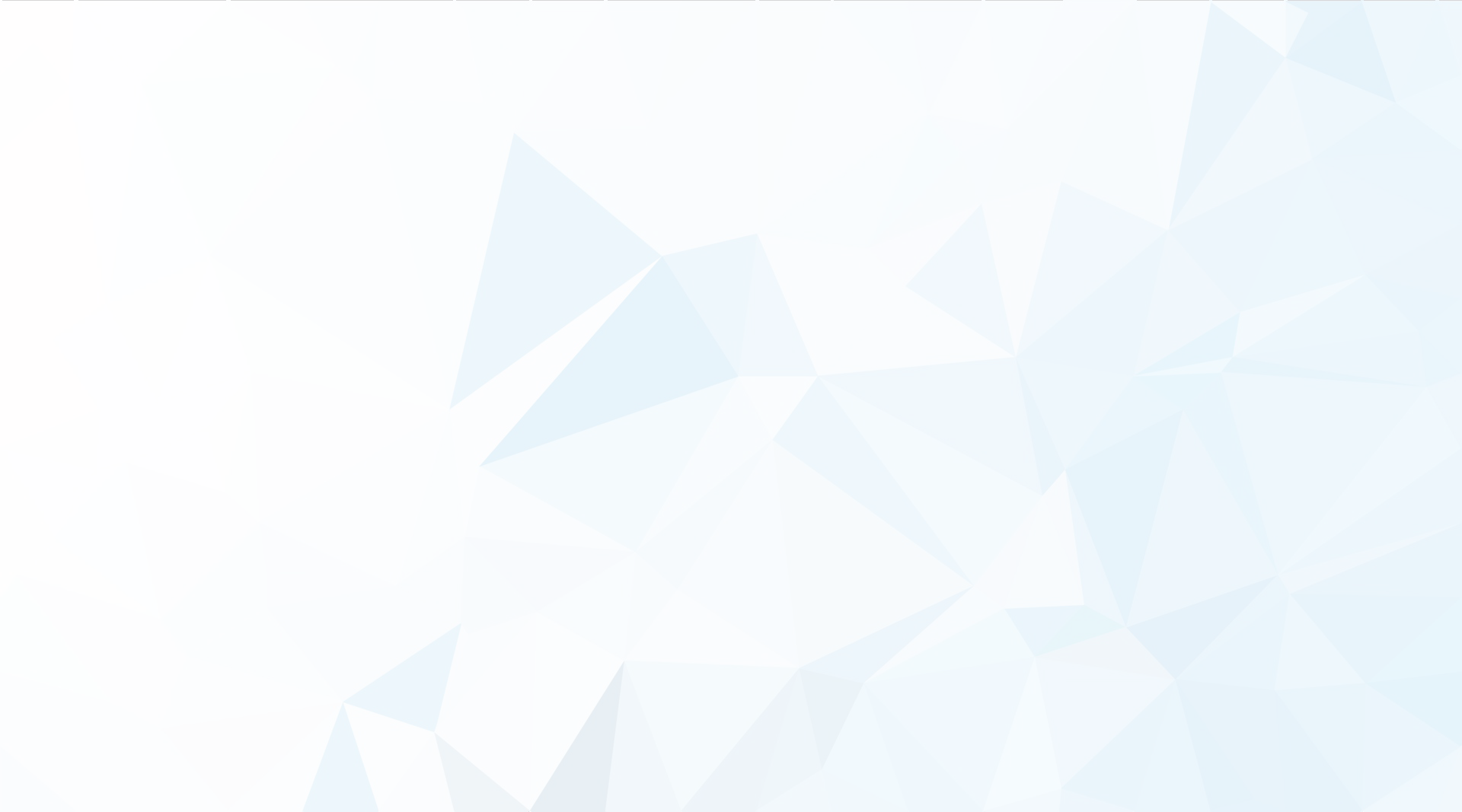 CONCLUZII ȘI ÎNTREBĂRI
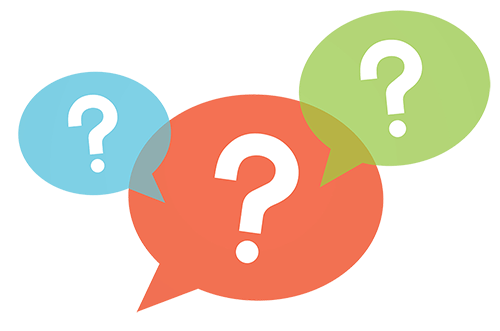 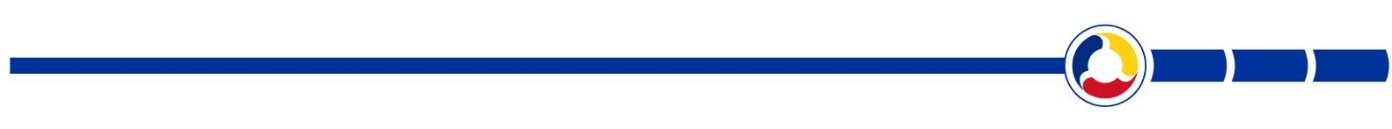 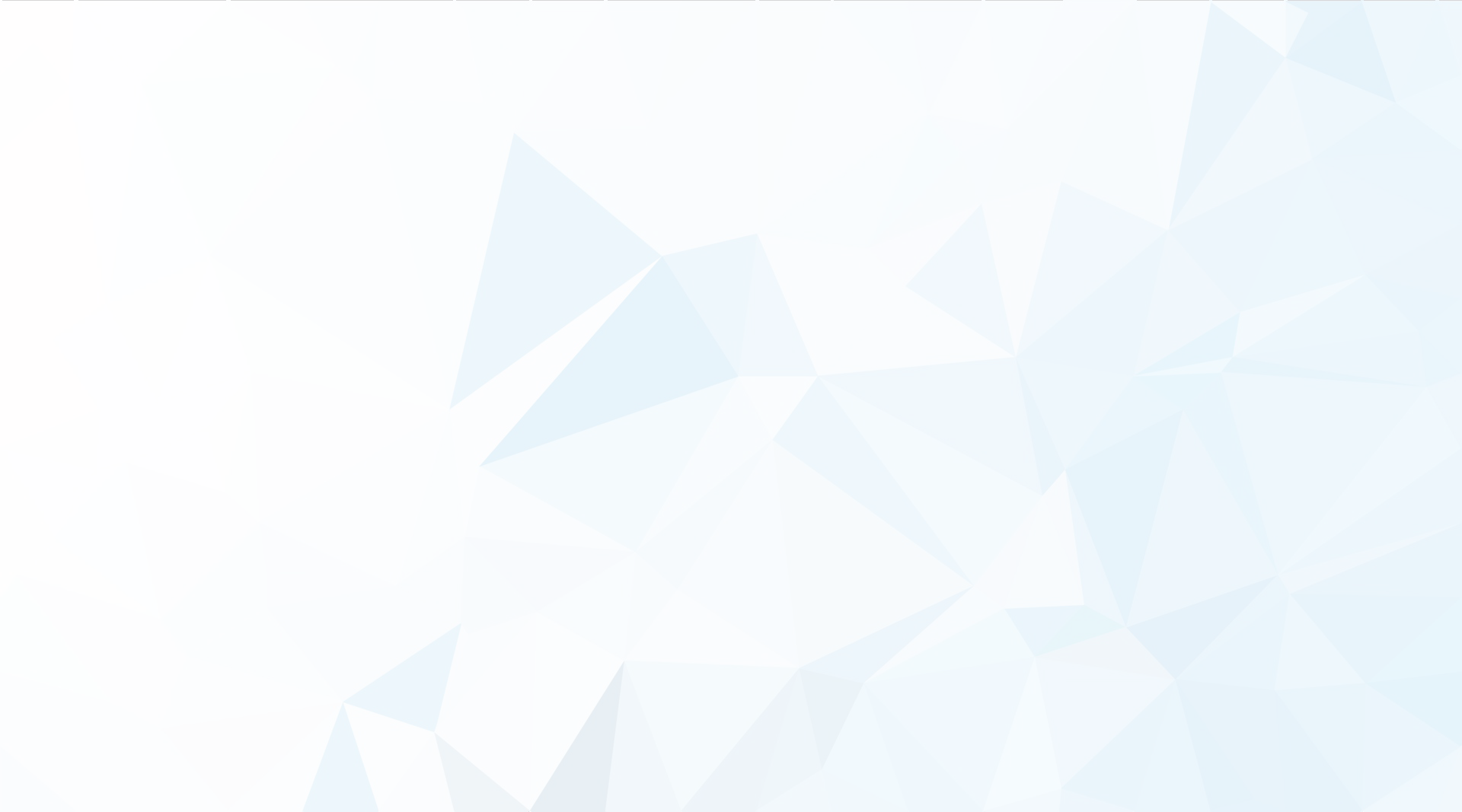 VĂ MULȚUMIM!
CONTACT:
Tel.: 021.313.00.50/021.313.00.51/+40.372.37.46.91
 E-mail: office@anc.edu.ro
Adresă web: http://www.anc.edu.ro/
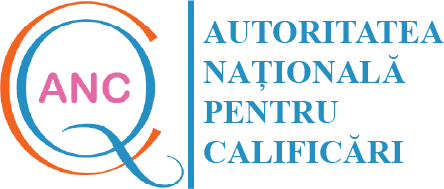 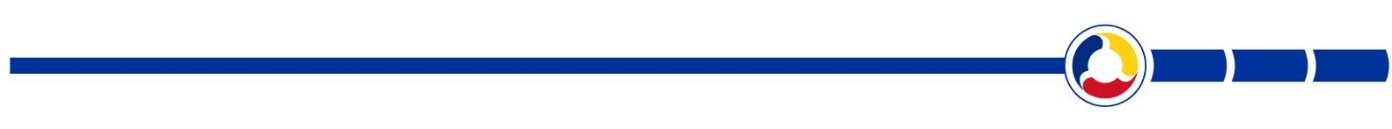